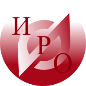 ГАУ ДПО Ярославской области ИНСТИТУТ РАЗВИТИЯ ОБРАЗОВАНИЯ
Реализация концепции  региональной сети информационно-библиотечных центров образовательных организаций Ярославской области
Смирнова А.Н., проректор
 ГАУ ДПО  ЯО ИРО
Ярославль, июнь2017
Ведущая идея – организация сетевого взаимодействия школьных ИБЦ для реализации ФГОС, достижения предметных, метапредметных и личностных результатов обучающихся
Концепция региональной сети информационно-библиотечных центров образовательных организаций Ярославской области
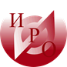 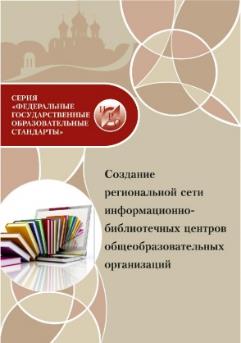 Сетевое взаимодействие рассматривается как один из факторов, который может привести к новому качеству образования
Интеграция ресурсного обеспечения: нормативного, кадрового, информационного, научно-методического, технико-технологического
В 2017 году подключаются 40 школьных ИБЦ
Региональный ИБЦ (РИБЦ)
В 2016 году -20 школьных ИБЦ, из них 4 опорных ИБЦ
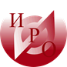 Региональная сеть
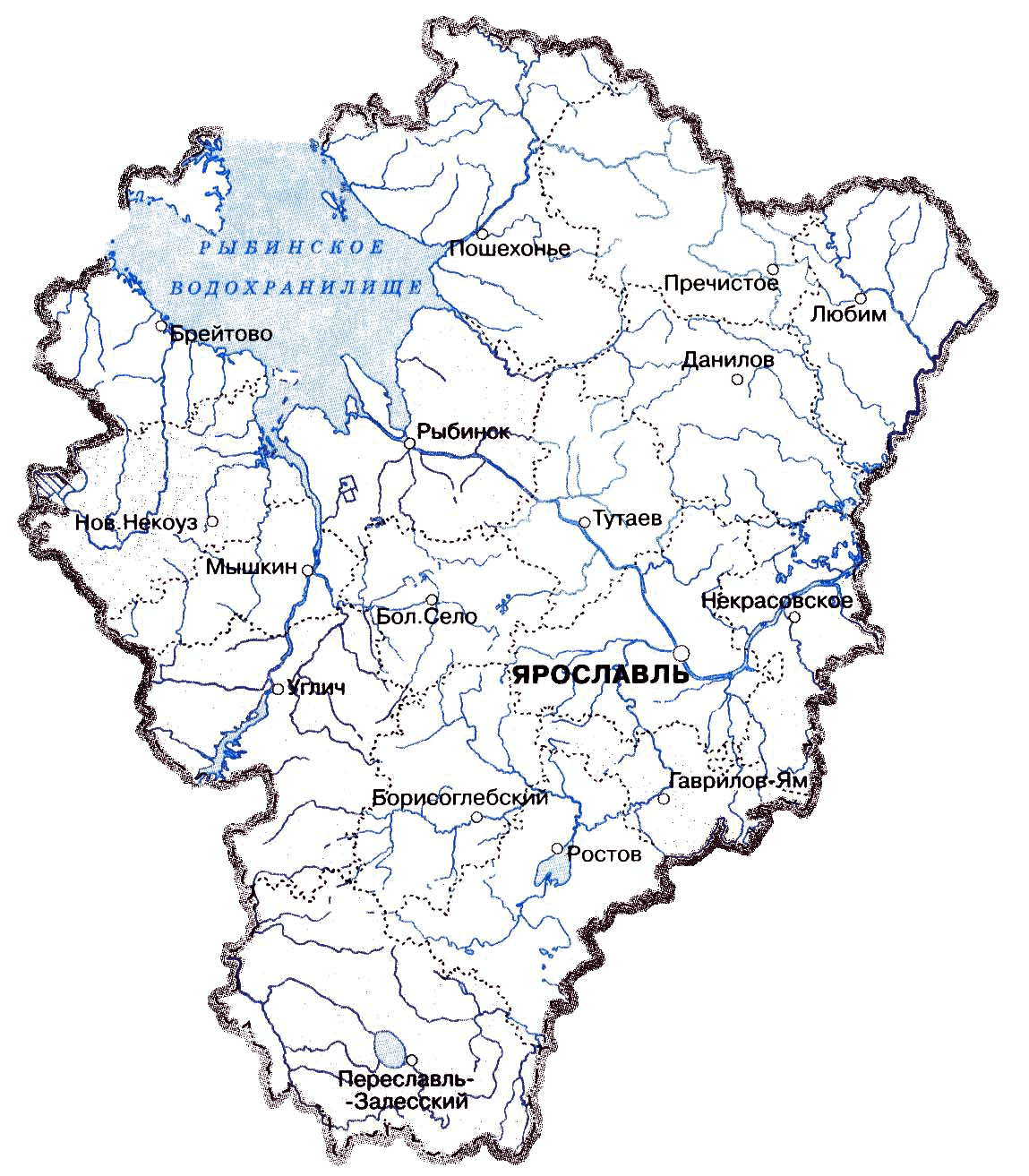 РИБЦ осуществляет методическое, технико-технологическое и информационное сопровождение региональной сети ИБЦ ОО
Региональная сеть ИБЦ
ШИБЦ 1
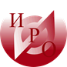 Сетевое взаимодействие – осуществление совместной деятельности
…
РИБЦ
Сетевая 
инфраструктура
ШИБЦ 2
…
ШИБЦ 3
Ресурсное обеспечение региональной сети
Кадровое (акцент на изменение позиции школьного библиотекаря, подготовка школьных команд)
Научно-методическое (разработка программ повышения квалификации, разработка баз данных ИОР, экспертиза)
Нормативно-правое обеспечение (положение об ШИБЦ, должностные инструкции, регламенты работы и т.п.)
Информационное обеспечение (ведение баз данных,  каталогов,  блогов, форумов; освещение в СМИ)
Технико-технологическое обеспечение(акцент на единую платформу,  создание среды коллективного пользования- на уровне сети; создание функциональных зон –на уровне ОО)
Обучение школьных команд
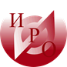 1 этап. Программа повышения квалификации «Информационно-библиотечный центр образовательной организации» (48 час.)
2014
учителя-предметники,  
руководители, зам. руководителей
библиотекари
Модуль 1
Маршрут  3
Маршрут 1
Маршрут  2
Модуль  4
Модуль  3
Модуль  2
Модуль  5
Модуль  4
учителя информатики (администраторы программного комплекса
Итоговая работа (командная)
Модули программы повышения квалификации «Информационно-библиотечный центр образовательной организации»
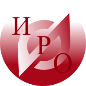 Сделан акцент на использование единой технологической базы (системы ILIAS) в узлах сети, что позволит создать единое информационное пространство
В качестве технологической основы информационного обеспечения региональной сети (для асинхронного режима) используется свободно распространяемая система ILIAS
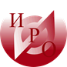 Информационное, технико-технологическое обеспечение
Разворачивается виртуальная площадка РИБЦ – портал ios.ior.yar.ru
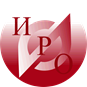 Вебинар «О взаимодействии публичных библиотек и библиотек образовательных организаций» (23 сентября 2016 г. )
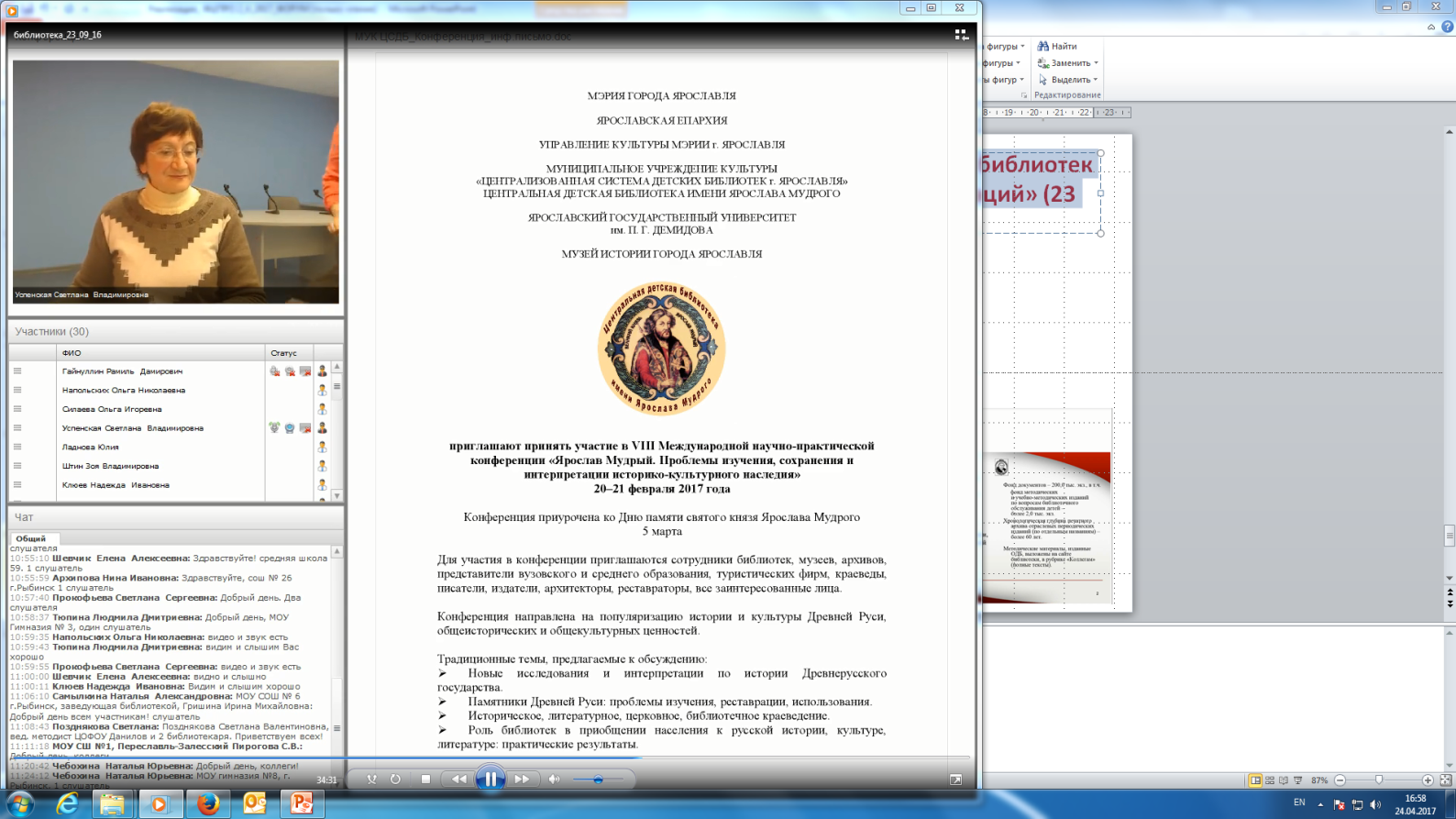 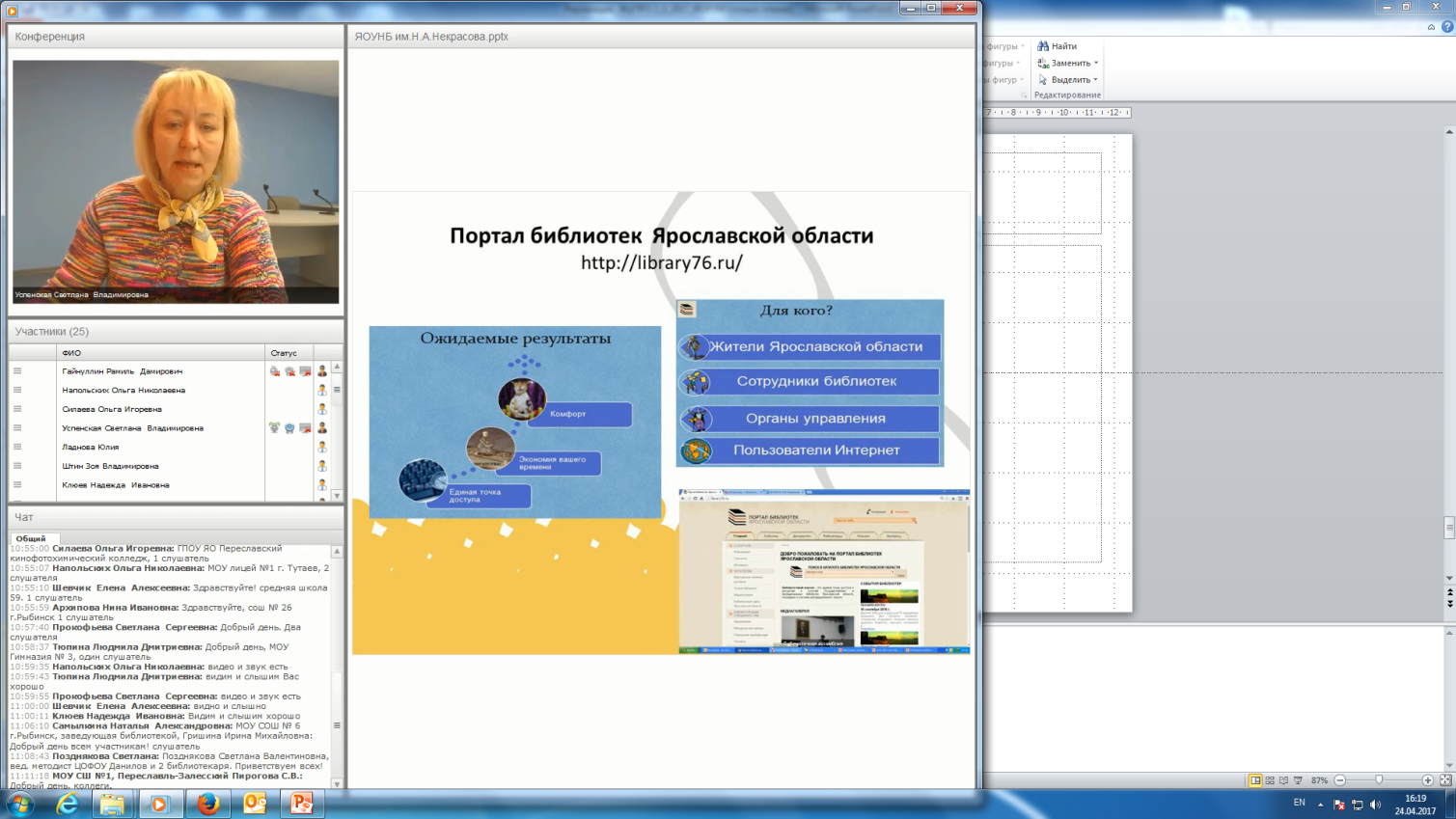 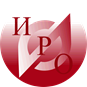 Использование ресурса ЛитРес в работе ШИБЦ
Круг пользователей
педагоги – 29,6%
обучающиеся – 49,4%
родители – 0,3%
Самые активные читатели
1-4 кл. – 12%
5-9 кл. – 69%
10-11 кл. – 19%
Наиболее востребованная литература
по школьной программе – 67,1%
для внеклассного чтения – 29,9%
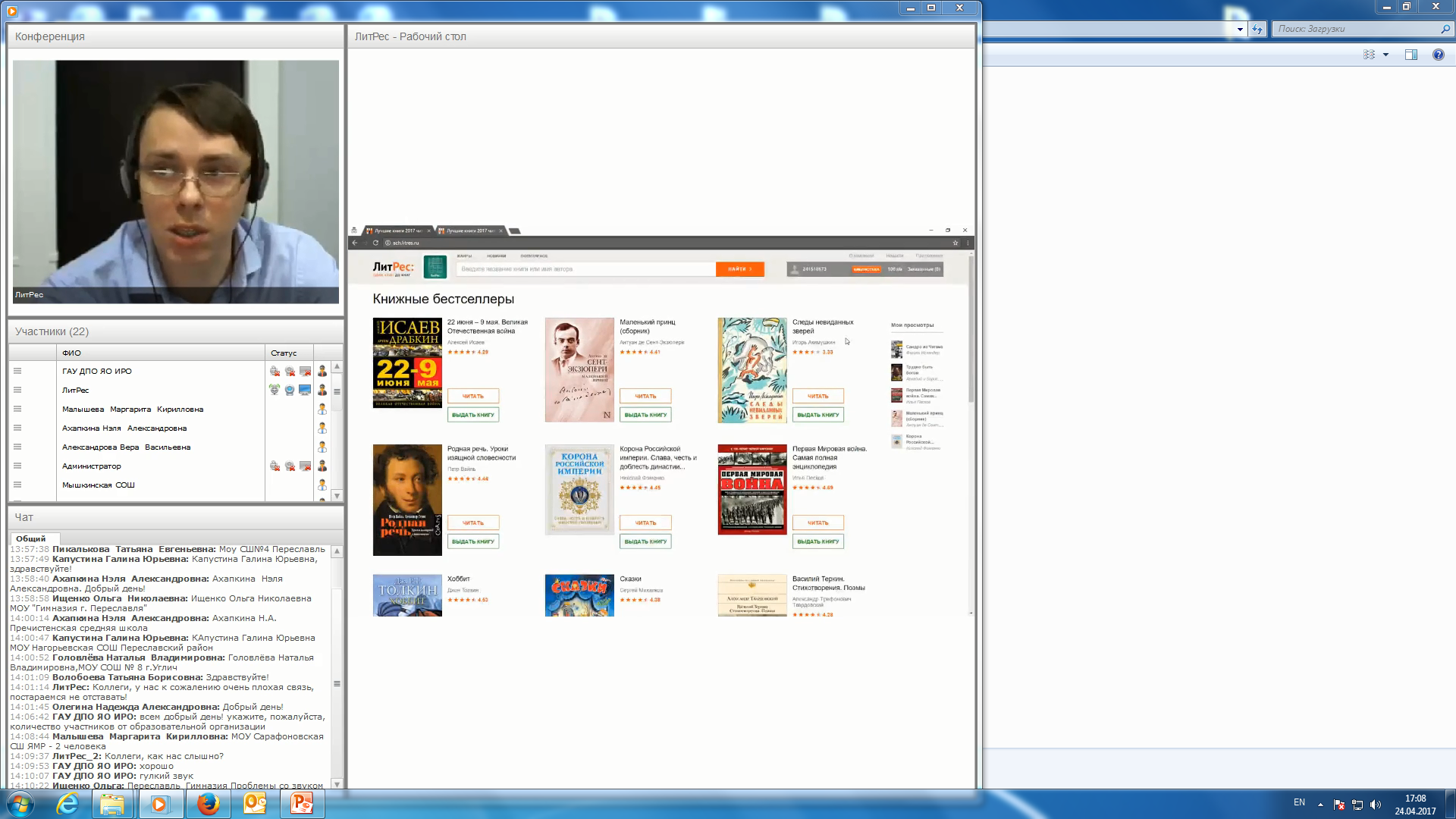 Вебинар: «Новые возможности проекта «ЛитРес: Школа»: расширение каталога, 
использование QR-кодов» (6 марта 2017 года)
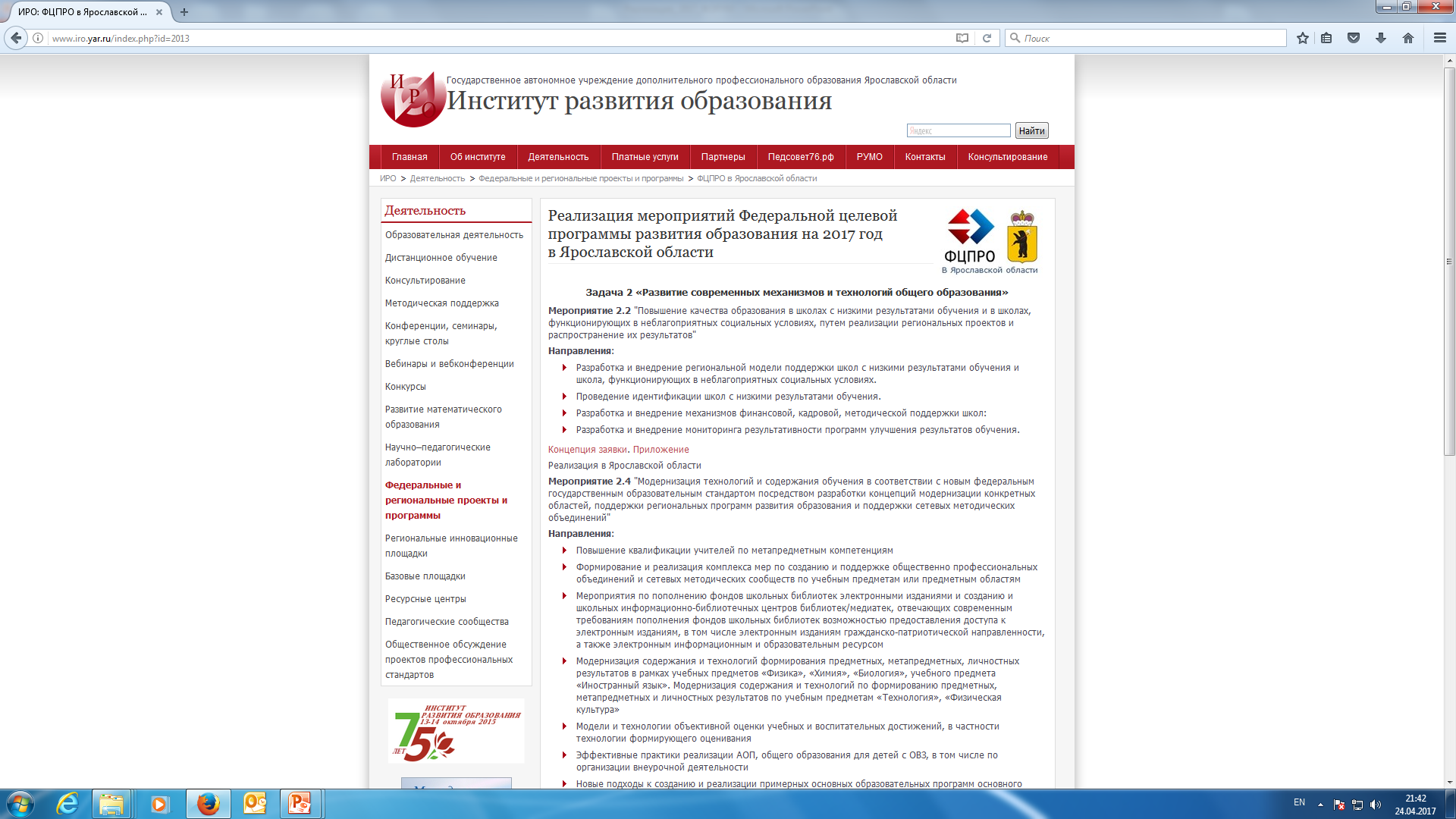 WWW.IRO.YAR.RU
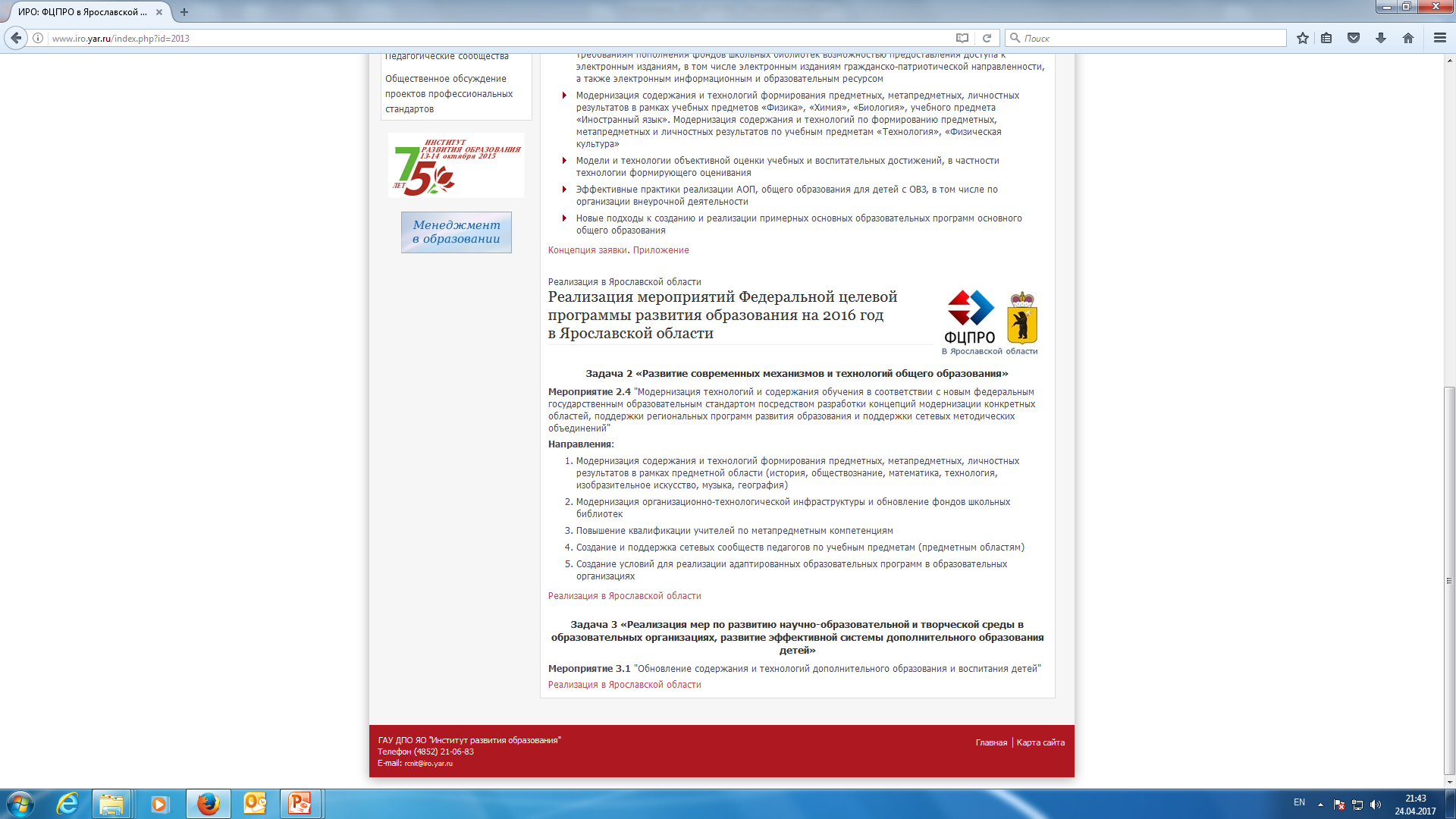